Sculpin exhibit intense and flexible feeding during an Arctic summer pulse
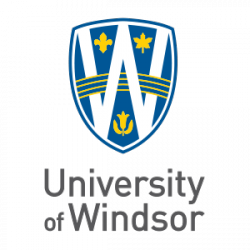 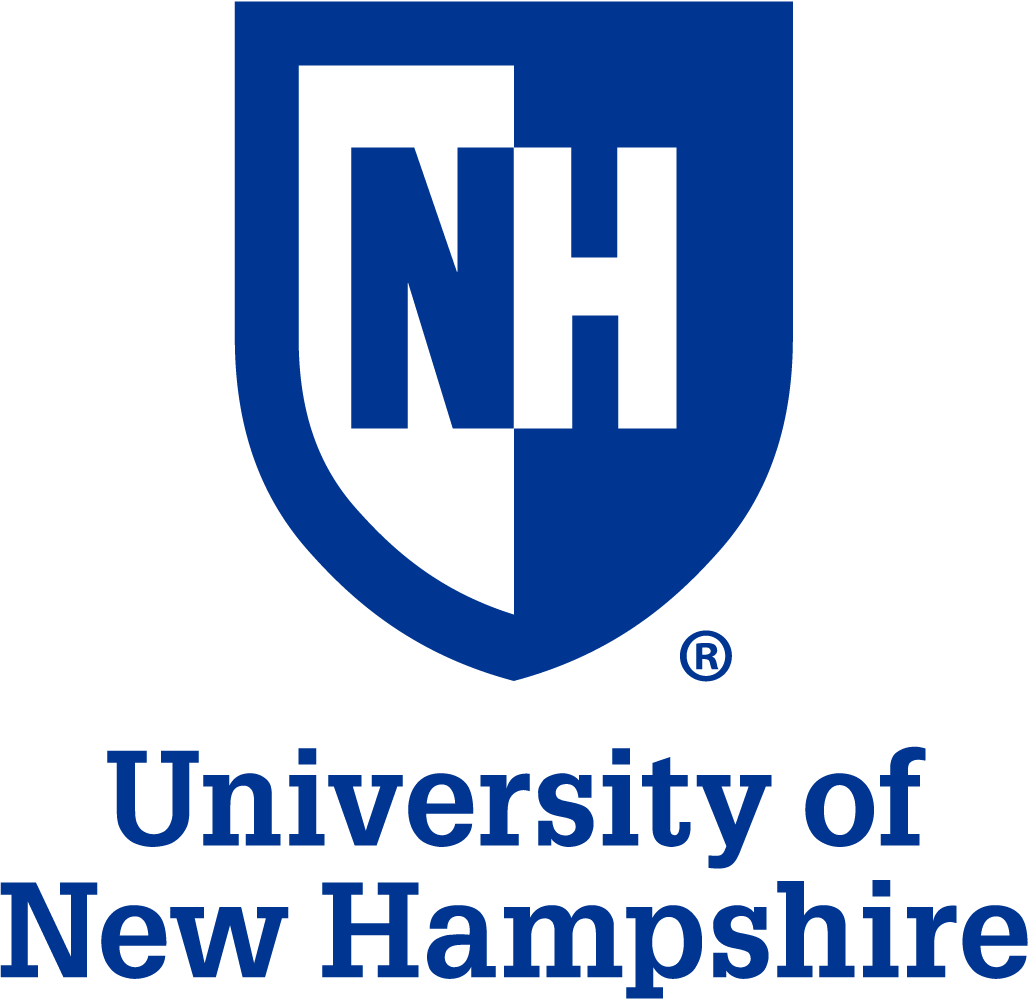 Nathan T. Hermann1, Lars J. Hammer1, Nigel E. Hussey2, and Nathan B. Furey1 
1Department of Biological Sciences, University of New Hampshire
2Department of Biological Sciences, University of Windsor
Introduction
Results
Results
b
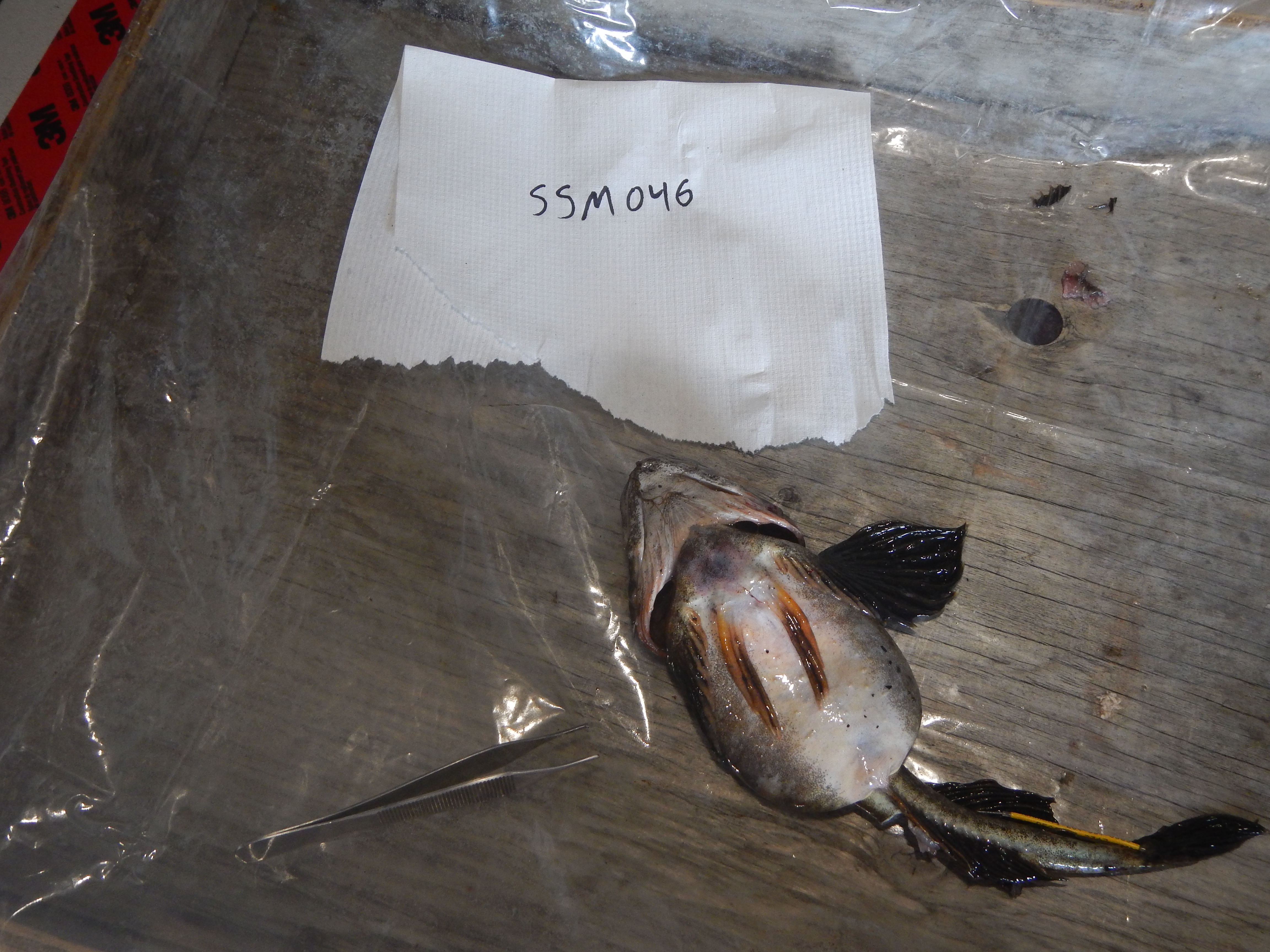 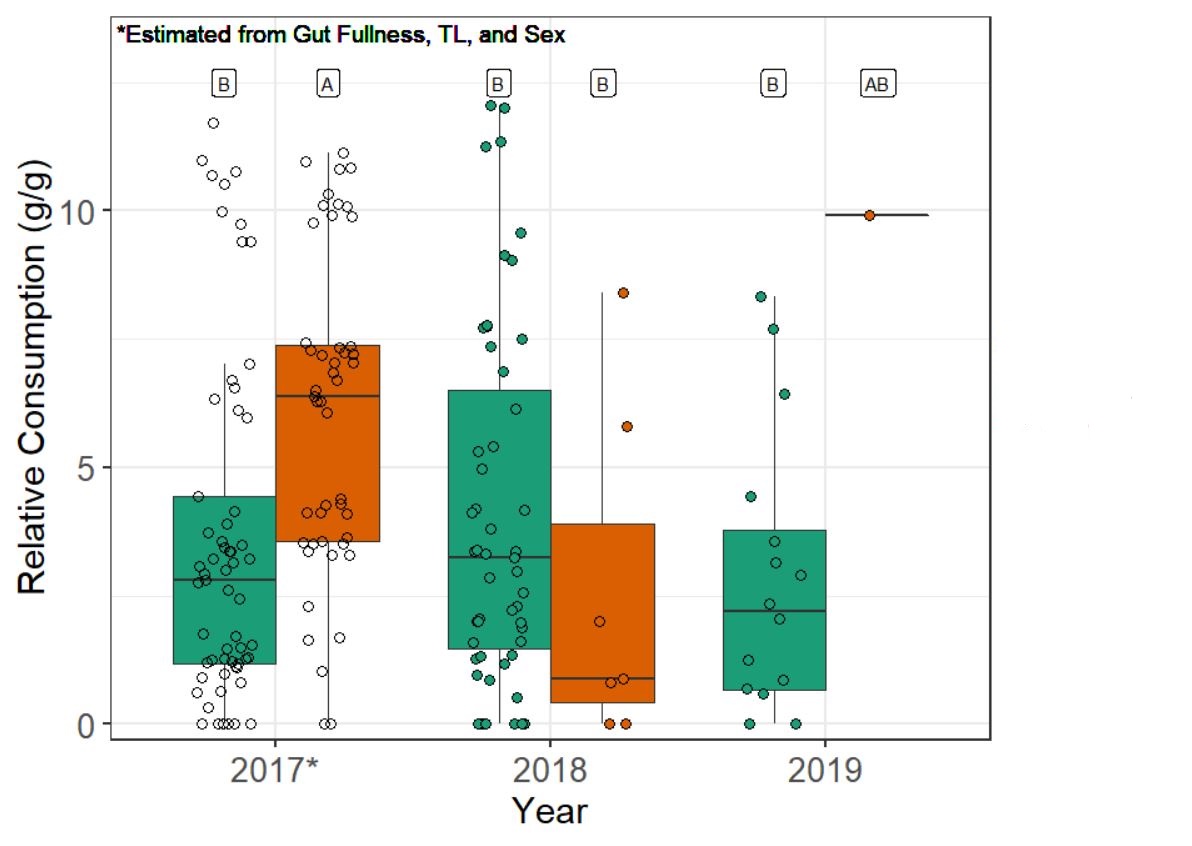 Diets shift over the summer feeding season (MRPP, p<0.001).
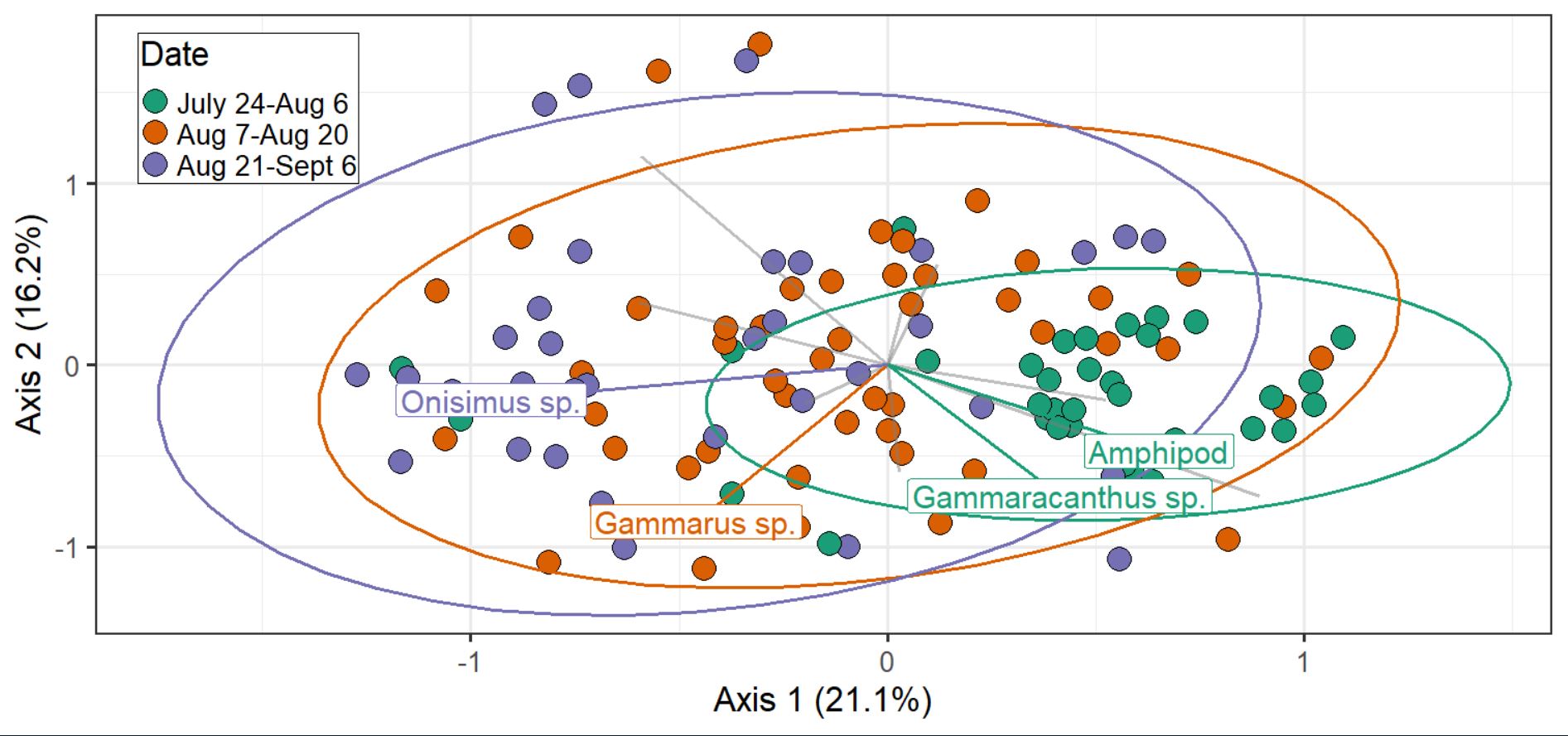 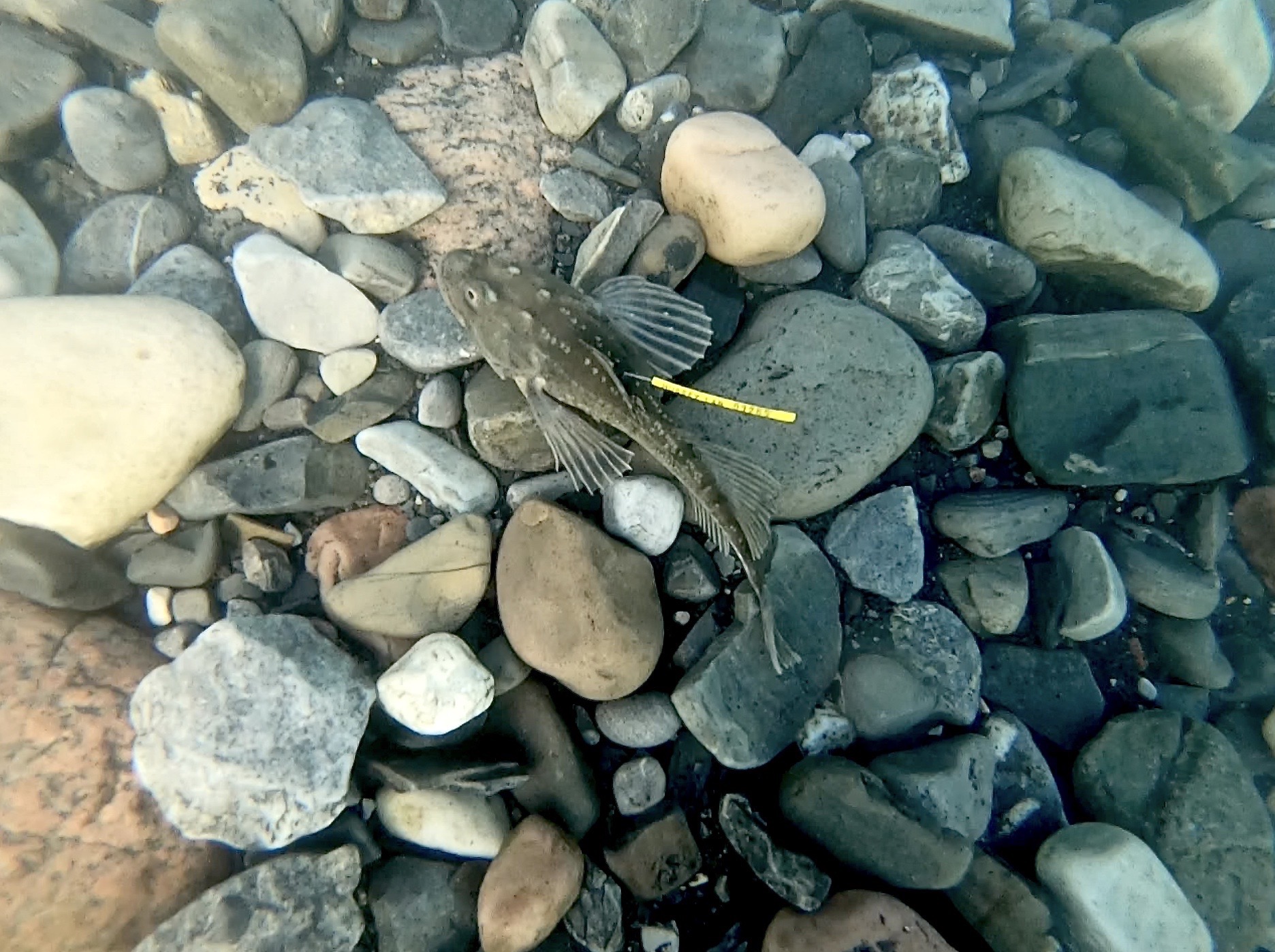 a
Stress = 0.148
Seasonal change is universal and provides resources animals exploit. 
The Arctic is highly seasonal and threatened by climate change.
Sculpin are small, benthic, year-round resident fishes in the Arctic.
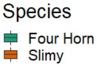 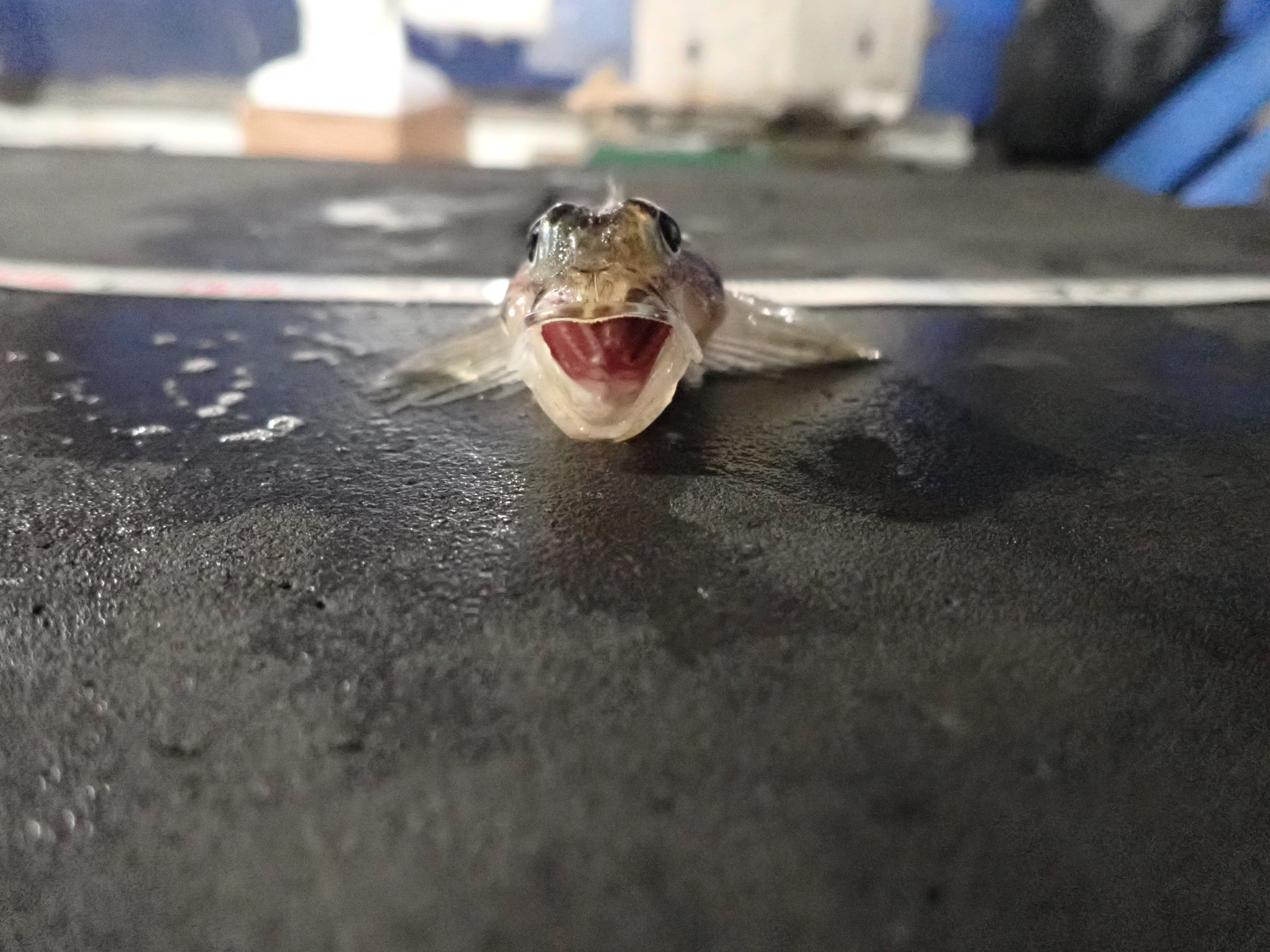 (a) Feeding intensity ranges from 0-12.1% body weight (ANOVA, p<0.001). (b) A sculpin that had binge-fed.1
Conclusions
Sculpin (Myoxocephalus quadricornis) are an Arctic fish adapted to feeding in their seasonal environment.
Feeding intensity is high and likely represents binge-feeding.1
Diet composition is flexible to the environment but dominated by krill and amphipods.
Binge-feeding and diet flexibility are adaptations to the seasonality of the Arctic.
Objective 
Characterize sculpin seasonal feeding behaviors.
Tukey’s post-hoc, α=0.05
(a) Frequency of occurrence, (b) percent contribution by number, and (c) mass show krill and amphipods as key prey of a broad diet.
a
b
c
Methods
Field Sampling
Summer sampling in 2017-2019.
Dissected sculpin stomachs were massed and their contents identified.
Analyses
Consumption relative to fish mass (g/g) to measure feeding intensity.
Frequency and percent contribution metrics to evaluate prey importance.
Non-metric multidimensional scaling (NMDS) with year, date, total length (mm), mass (g), sex, and species overlays to detect diet drivers.
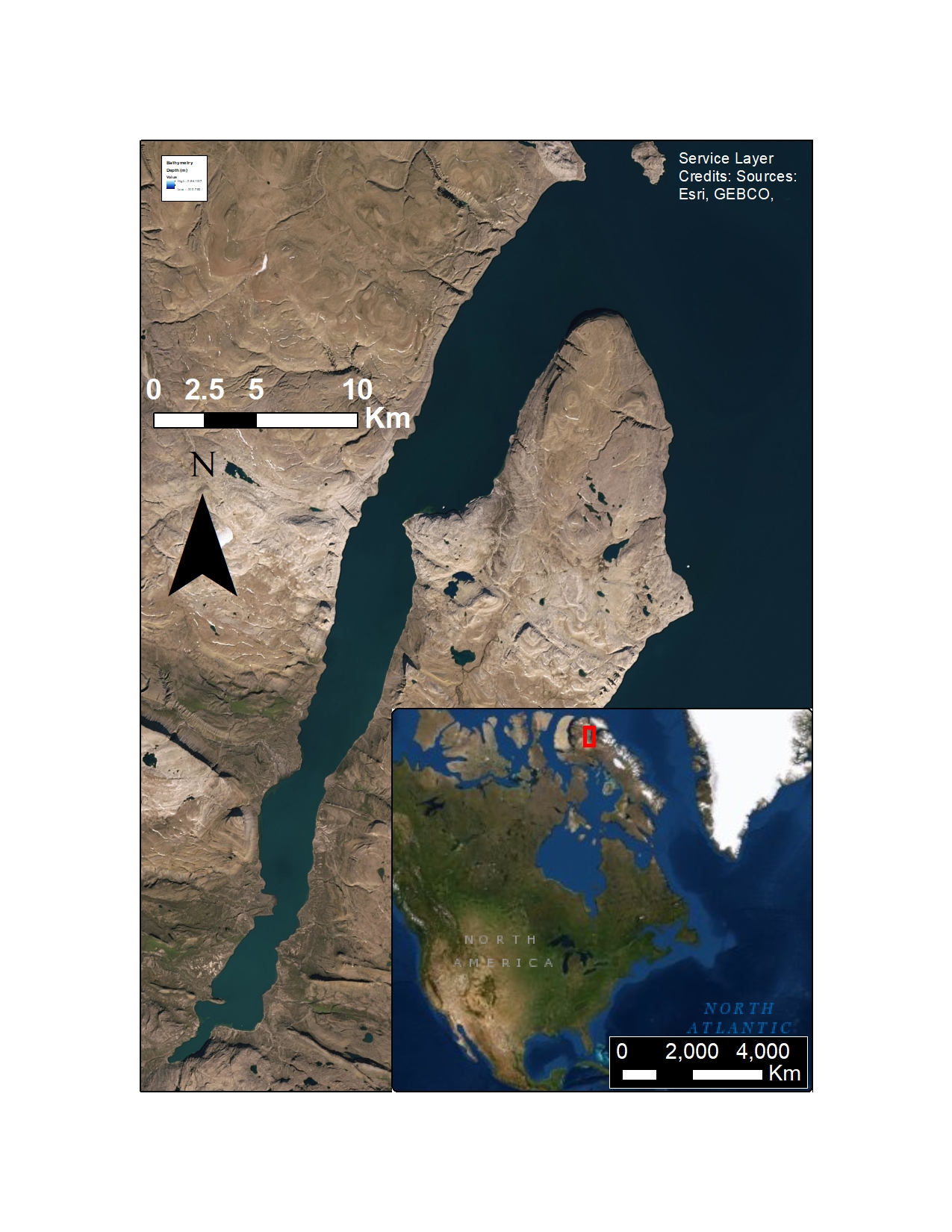 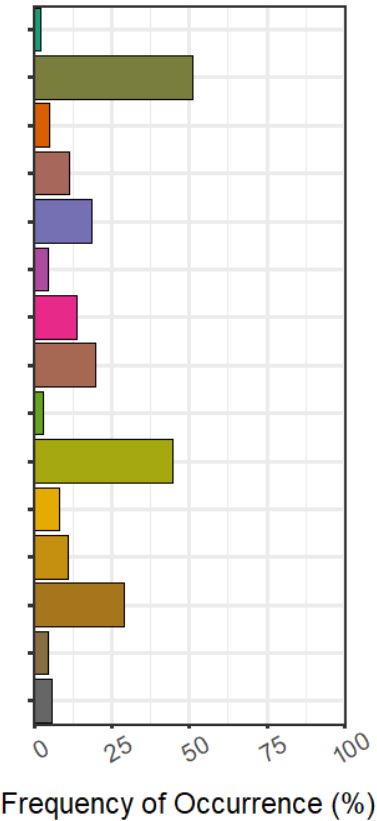 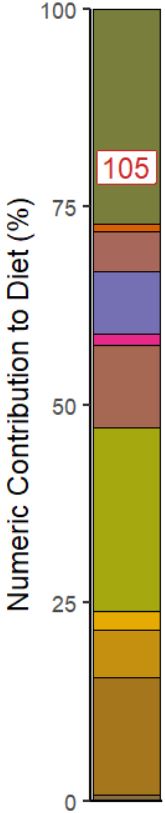 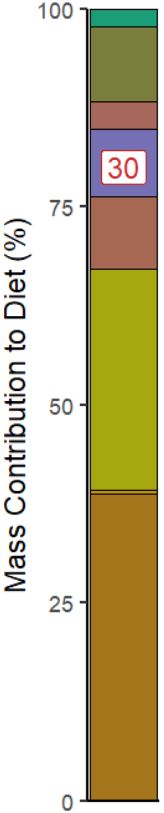 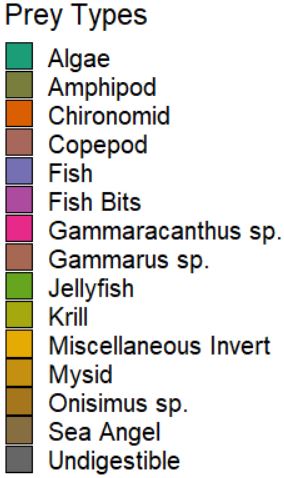 Further Research
Relate consumption with seasonal movements that provide feeding opportunities.
Perform respirometry experiments to measure the metabolic investment to digestion during intense feeding.
Numbers in red indicate sample size.
References
1. Furey, N. B., et al. Piscivorous fish exhibit temperature-influenced binge feeding during an annual prey pulse. J. Anim. Ecol. 85, 1307–1317 (2016).
Years differ by NMDS with 2017 showing more diet variation (MRPP, p<0.001).
Location of Tremblay Sound, Nunavut, Canada (72.4°N, 81.0°W).
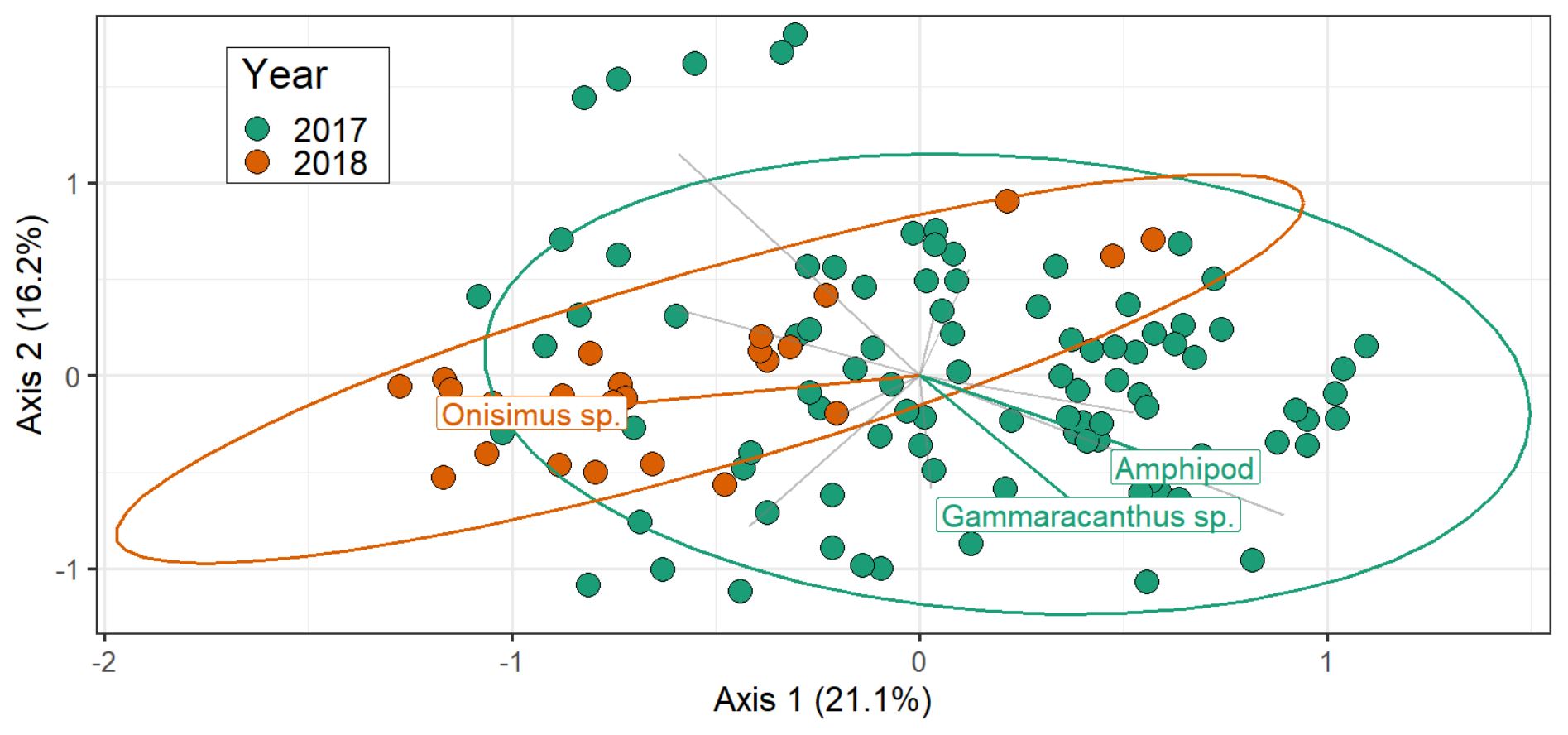 Stress = 0.148
Acknowledgements
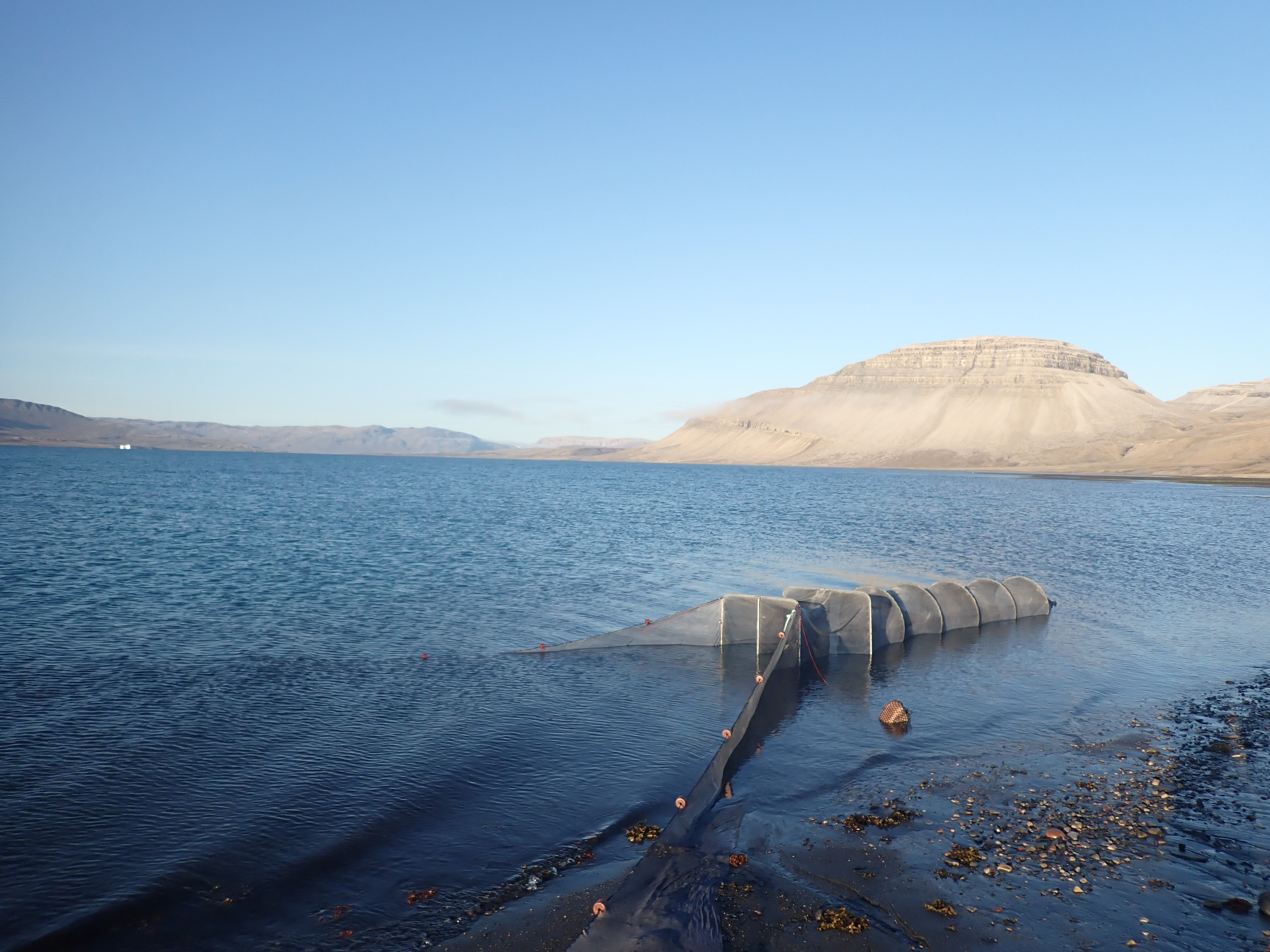 EAT field teams of 2017, 2018, and 2019 especially Inuit field guides Dan, Andrew, and Jobie, and Bob Hodgson of DFO.
Funding was provided by the University of New Hampshire and Department of Fisheries and Oceans Canada. 
Jennifer Dijkstra as a committee member and Maureen Madray, Tyler Parent, and Athena Ryan for poster feedback.
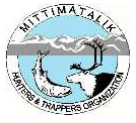 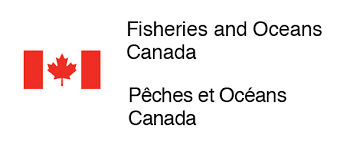 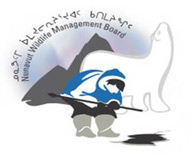 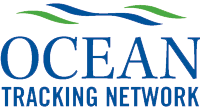 A fyke net sampling the nearshore was emptied twice daily at each low tide.